CỤM 1
BÀI TẬP TRÒ CHƠI CHỮ VIẾT 3-4 TUỔI
Làm quen với cách sử dụng sách bút
c.
Làm quen với việc đọc, viết
Làm quen với một số ký hiệu thông thường trong cuộc sống
Làm quen với chữ viết, với việc đọc sách
[Speaker Notes: Content Layouts]
Làm quen với việc sử dụng bút
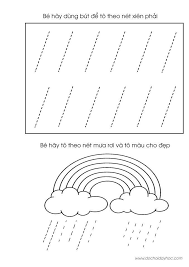 TRÒ CHƠI: Tô theo các chấm mờ
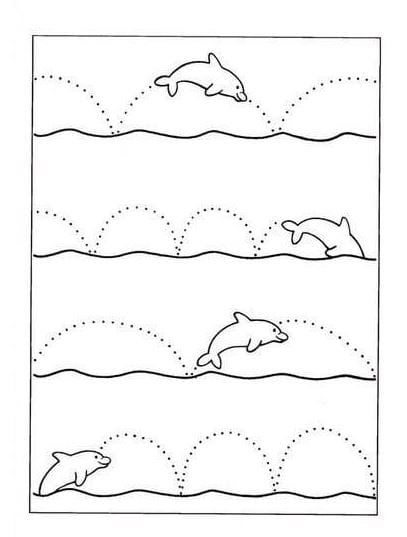 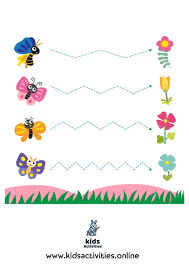 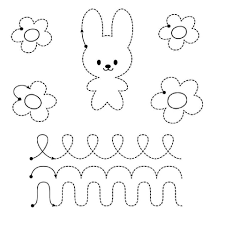 Làm quen với cách sử dụng bút
TRÒ CHƠI: Tô theo các chấm mờ
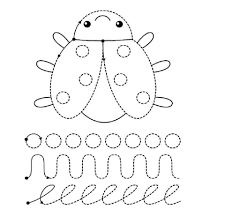 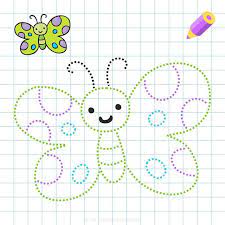 TRÒ CHƠI: Tô theo các chấm mờ
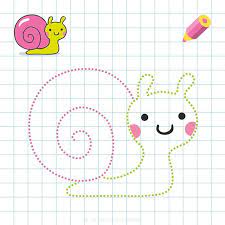 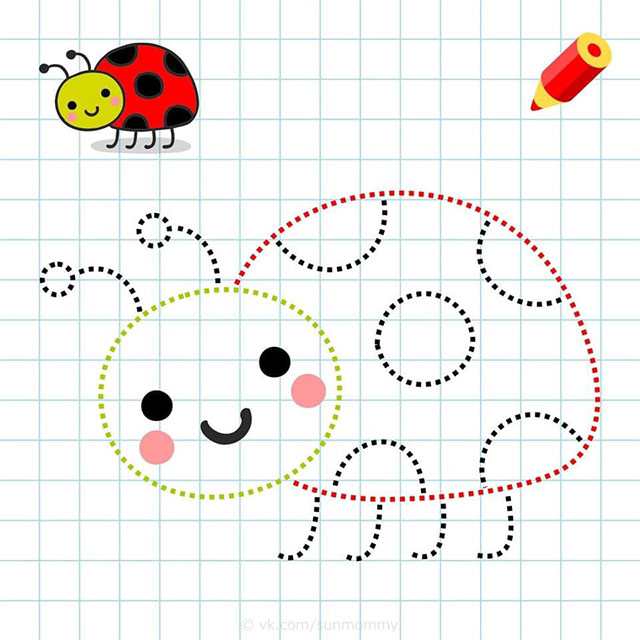 Vẽ trên cát
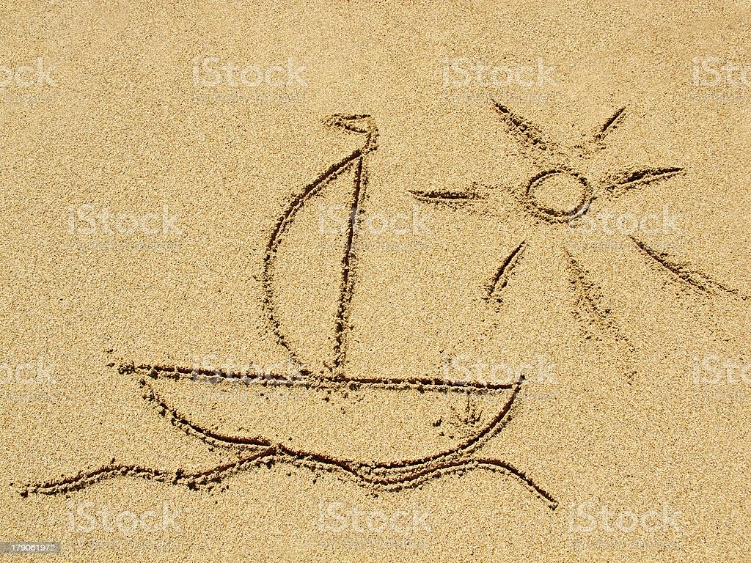 Làm quen với chữ viết
in chữ
TÌM ĐÔI
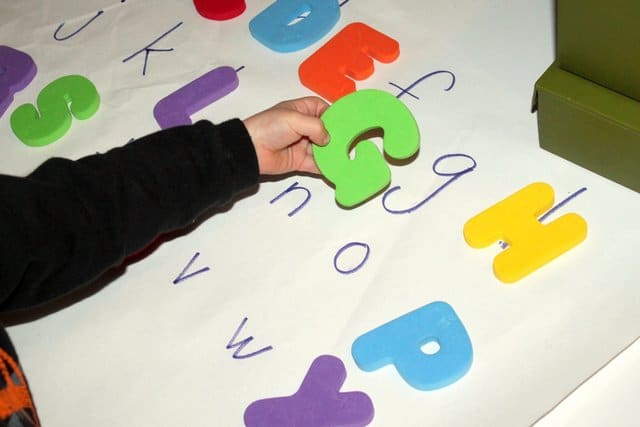 KHẢM , TÔ DÁN BẰNG NHIỀU NGUYÊN LIỆU
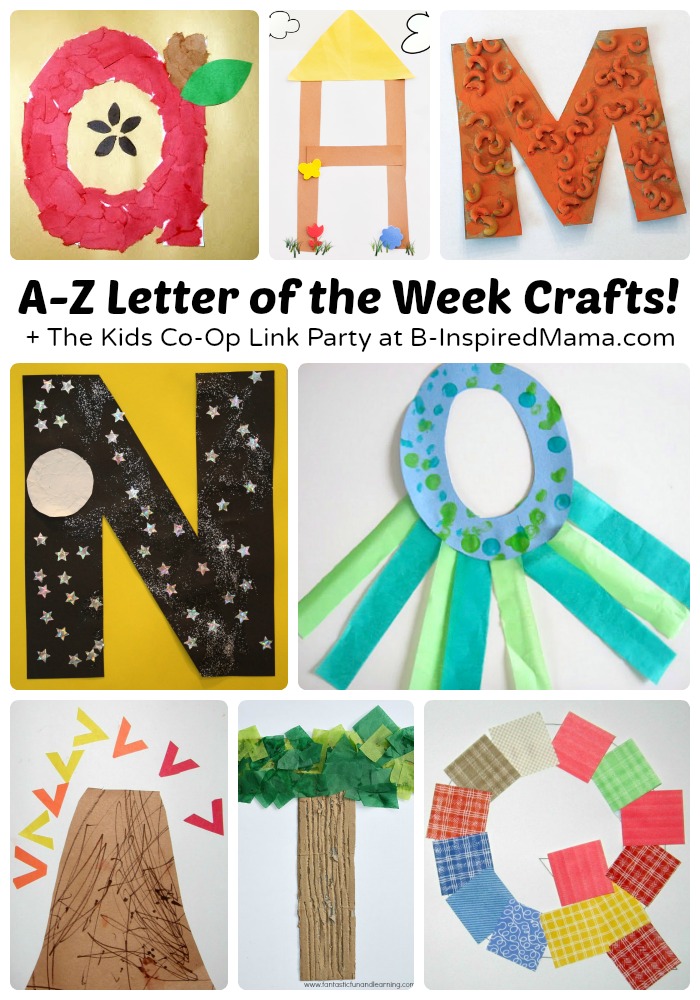 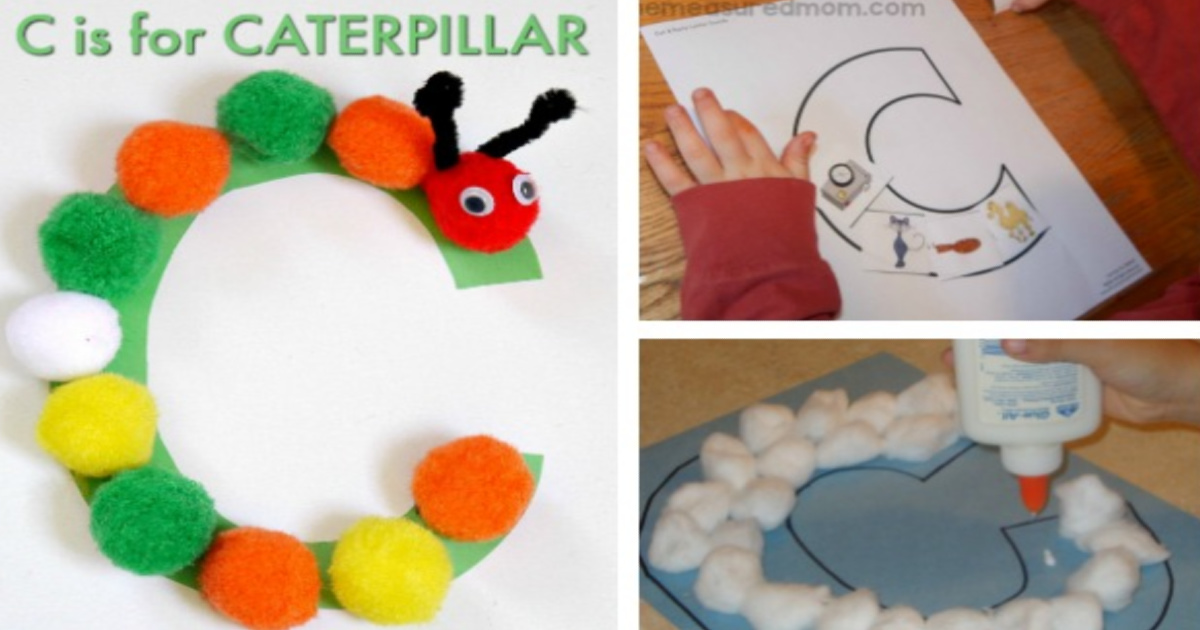 1
3
[Speaker Notes: Ngoài phần mở đầu, kết luận và tài liệu tham khảo, cấu trúc luận văn được tổ chức thành 3 chương như sau: 
(Click hiện) Chương thứ nhất là cơ sở lý luận
(Click hiện) Chương thứ 2 là cơ sở thực trạng
(Click hiện) Chương thứ 3 là biện pháp quản lý
Sau đây em xin trình bày chi tiết nội dung của từng chương.
Chuyển slide.]
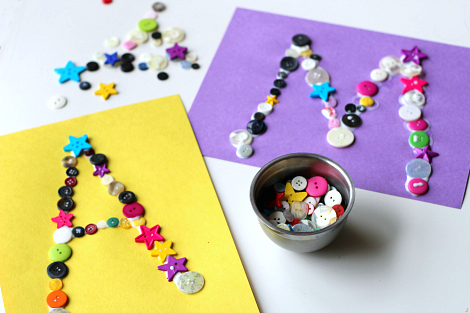 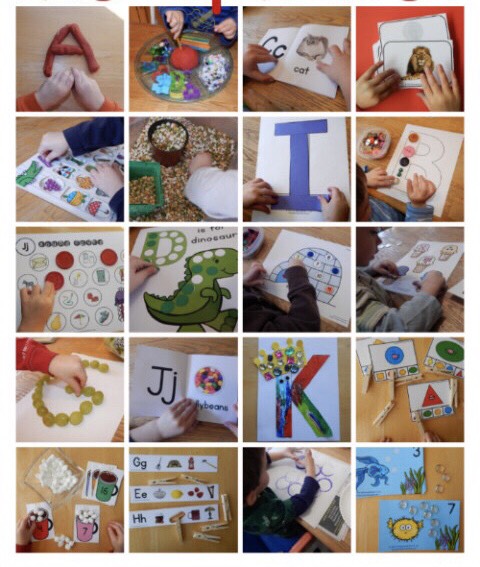 Dùng dây xâu, xỏ theo đường nét của chữ
GHÉP HÌNH TẠO CHỮ
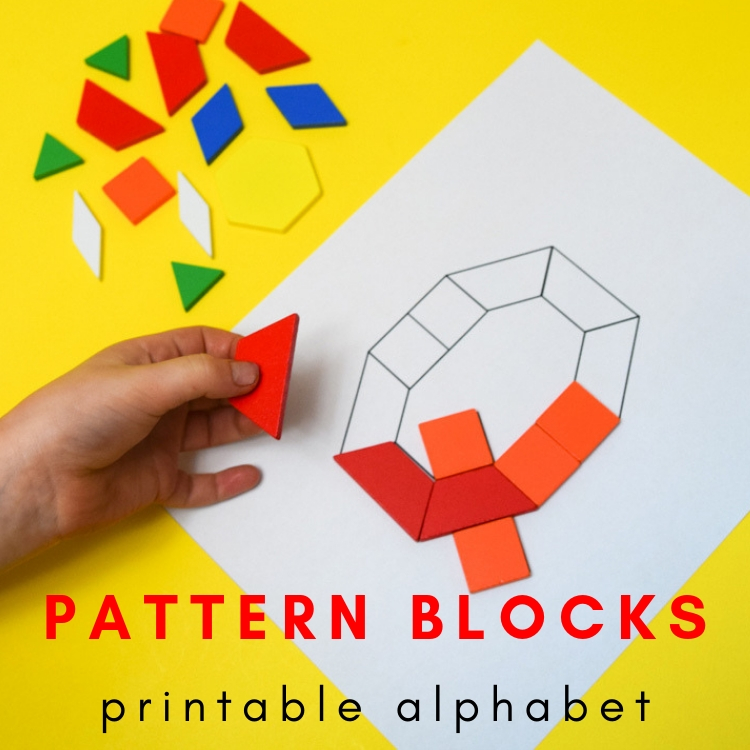 Làm quen với việc đọc:
- Đọc sách cho trẻ nghe: Cô đọc sách và chỉ vào từng từ cho trẻ làm quen với cách đọc tiếng việt (hướng đọc từ trái qua phải, mỗi từ tương ứng với 1 tiếng)
Làm quen với cách sử dụng sách
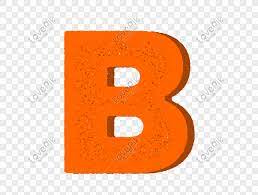 Xếp vào cho đúng
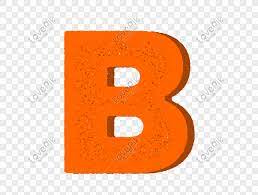 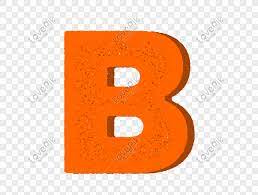 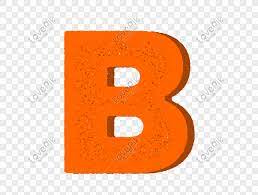 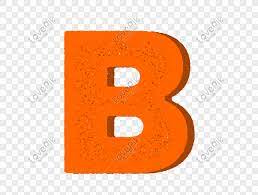 TRÂN TRỌNG CÁM ƠN